Philippians Devotions
Day 1
Author is Paul, the Audience is church at Philippi, and the place is in Prison at Rome.60, 64 A.D.
1 Paul and Timotheus, the servants of Jesus Christ, to all the saints in Christ Jesus which are at Philippi, with the bishops and deacons:

13 So that my bonds in Christ are manifest in all the palace, and in all other places;
14 And many of the brethren in the Lord, waxing confident by my bonds, are much more bold to speak the word without fear.
The city
Mining city with Gold and Silver in the hills. 
Named after Alexander the Greats father, King Philip II. 
Romans captured it in 100 B.C., and they;
Built the Via Ignatia – main road connecting East (Italy) and west.
Gave lands to retired army veterans.
Made it a colony or provincial city – ruled by Roman law and people would be Roman Citizens. 
“Jesus is Lord!?”
The narrative
The Church in Philippi
They received the letter, so they sent Epaphroditus (2:25) with a gift and to investigate.





They receive report back and letter.
Paul in Rome in Prison
He sent a letter to the church


Epaphroditus found Paul and seen his great need. Raising funds. 
Epaphroditus got sick and had to stay longer.
How the Church was formed (Acts 16)
Coming through Galatia, he wanted to preach to Asia, Holy Spirit – NO. (16:6)
Wanted to go to Bythinia, - Holy Spirit would not let them. (16:7)
Vision (16:9)- Gospel went to Europe for 1st time. 
Lydia (16:14)
Slave Girl (16:16)
Jailer (16:31)
PHILIPPIANS
Application
CHRISTIAN EXPERIENCE
 1:21
PURPOSE
PAUL’S LETTER TO RELIEVE ANXIETY AND TO SAY 
THANK YOU
4:10
PARTNERSHIP
1:5-8   2:12-16   3:10-16
GOSPEL
1:5,7,12,17,27
4:3,15
JOY
4:4
2ND COMING
3:17 -4:3
SUFFERING 1:12-14
4:4-9
“ANXIETY”
LOVE and UNITY
2:1-8
4:2-5
GIVING
2:4-11
2:17-18
4:18
KNOWING 
CHRIST
3:1-14
4:13-14
Special Relationship – He wanted to thank them.
4:10 But I rejoiced in the Lord greatly, that now at the last your care of me hath flourished again; wherein ye were also careful, but ye lacked opportunity.
15 Now ye Philippians know also, that in the beginning of the gospel, when I departed from Macedonia, no church communicated with me as concerning giving and receiving, but ye only.
PHILIPPIANS
Application
CHRISTIAN EXPERIENCE
 1:21
PURPOSE
PAUL’S LETTER TO RELIEVE ANXIETY AND TO SAY 
THANK YOU
4:10
PARTNERSHIP
1:5-8   2:12-16   3:10-16
GOSPEL
1:5,7,12,17,27
4:3,15
JOY
4:4
2ND COMING
3:17 -4:3
SUFFERING 1:12-14
4:4-9
“ANXIETY”
LOVE and UNITY
2:1-8
4:2-5
GIVING
2:4-11
2:17-18
4:18
KNOWING 
CHRIST
3:1-14
4:13-14
Christian Living or journey
121 For to me to live is Christ, and to die is gain.
PHILIPPIANS
Application
CHRISTIAN EXPERIENCE
 1:21
PURPOSE
PAUL’S LETTER TO RELIEVE ANXIETY AND TO SAY 
THANK YOU
4:10
PARTNERSHIP
1:5-8   2:12-16   3:10-16
GOSPEL
1:5,7,12,17,27
4:3,15
JOY
4:4
2ND COMING
3:17 -4:3
SUFFERING 1:12-14
4:4-9
“ANXIETY”
LOVE and UNITY
1:8- 9
2:1-8
4:2-5
GIVING
2:4-11
2:17-18
4:18
KNOWING 
CHRIST
3:1-14
4:13-14
It should be one of Joy
Chp 4:4 Rejoice in the Lord always: and again I say, Rejoice.
PHILIPPIANS
Application
CHRISTIAN EXPERIENCE
 1:21
PURPOSE
PAUL’S LETTER TO RELIEVE ANXIETY AND TO SAY 
THANK YOU
4:10
PARTNERSHIP
1:3-8
GOSPEL
1:5,7
JOY
4:4
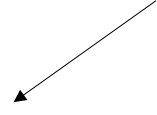 LOVE and UNITY
1: 8 - 9
Salutation - Greeting
2 Grace be unto you, and peace, from God our Father, and from the Lord Jesus Christ.
Lord – Master, ruler
Jesus – Savior – the one who delivers from sin
Christ – Messiah – anointed one – Death, resurrection, and rule.
Partnership –  Shared Identity, Shared experience (love), and Shared purpose (mission and vision)
3 I thank my God upon every remembrance of you,
4 Always in every prayer of mine for you all making request with joy,
5 For your fellowship in the gospel from the first day until now; (partnership, association).
Gospel Work
6 Being confident of this very thing, that he which hath begun a good work in you will perform it until the day of Jesus Christ:
“Good Work” {Sanctification} – to be set apart and made spiritual. 
1st forgiven -  
2nd set apart from sin by means of grace (word, prayer, fellowship) –
3rd Death or rapture to receive a new body
“The process of Christian growth and maturity begins when we accept Jesus as Savior. As believers we will struggle with a sin nature and we will fail at times. God helps us to grow and mature all through our life. We wont be perfect until we are with Christ. In the meantime, when we fell discouraged or distressed by our failures, we just need to remember God wont give up on us and he will finish his work in us.
V 7 Partnershipv 8 Love and Unity
7 Even as it is meet for me to think this of you all, because I have you in my heart; inasmuch as both in my bonds, and in the defence and confirmation of the gospel, ye all are partakers of my grace.
8 For God is my record, how greatly I long after you all in the bowels of Jesus Christ.
9 And this I pray, that your love may abound yet more and more in knowledge and in all judgment; (overflow, excessive amount, exceed)
Bowels – human organs such as the heart, liver or lungs.  Means strong passion or deep love. He longs for them with the love of Christ, deep and intense love!!!
10 That ye may approve things that are excellent; that ye may be sincere and without offence till the day of Christ.
11 Being filled with the fruits of righteousness, which are by Jesus Christ, unto the glory and praise of God.

Things that are excellent – Matters Most
Sincere and without offense – Pure and blameless